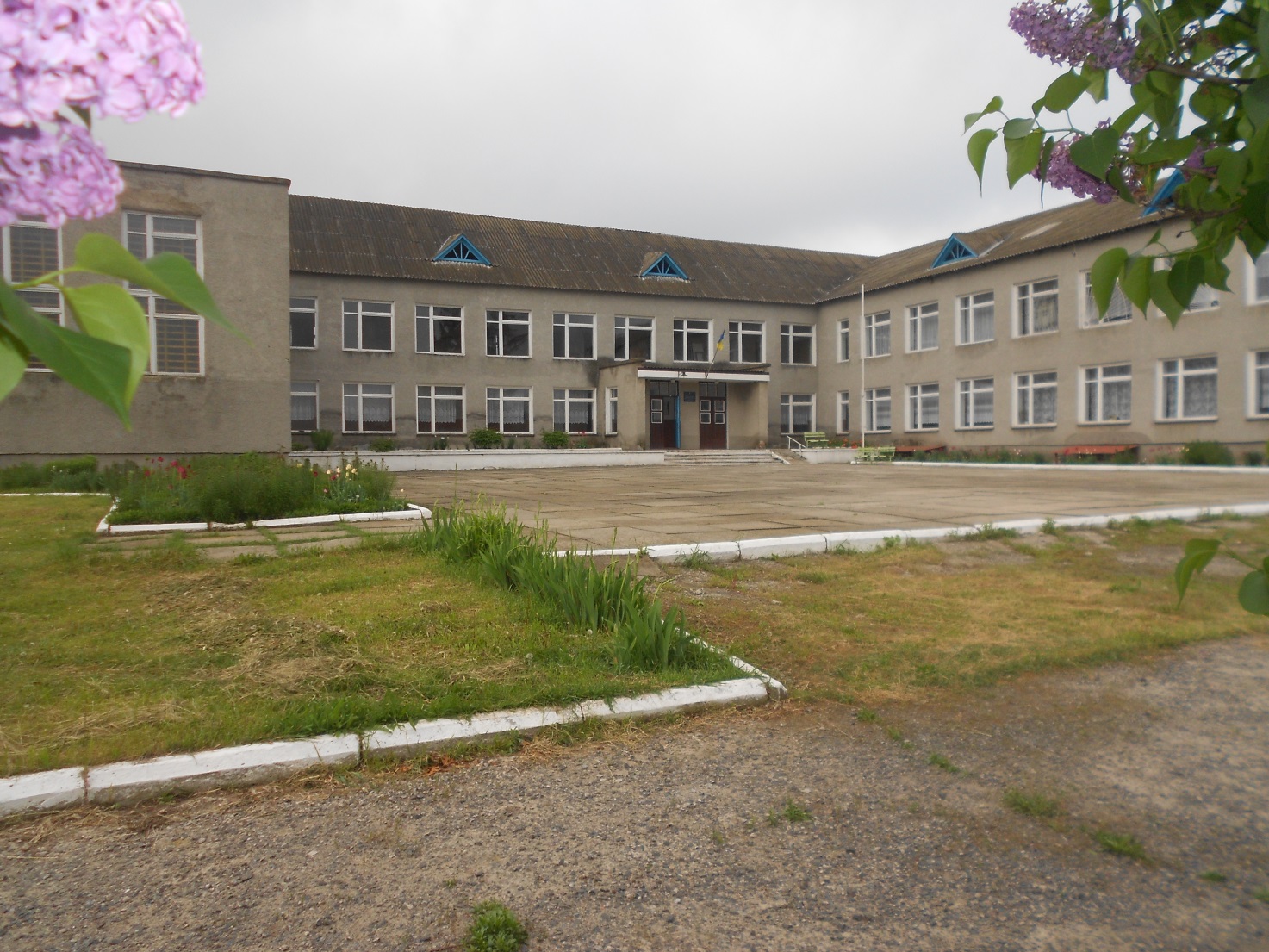 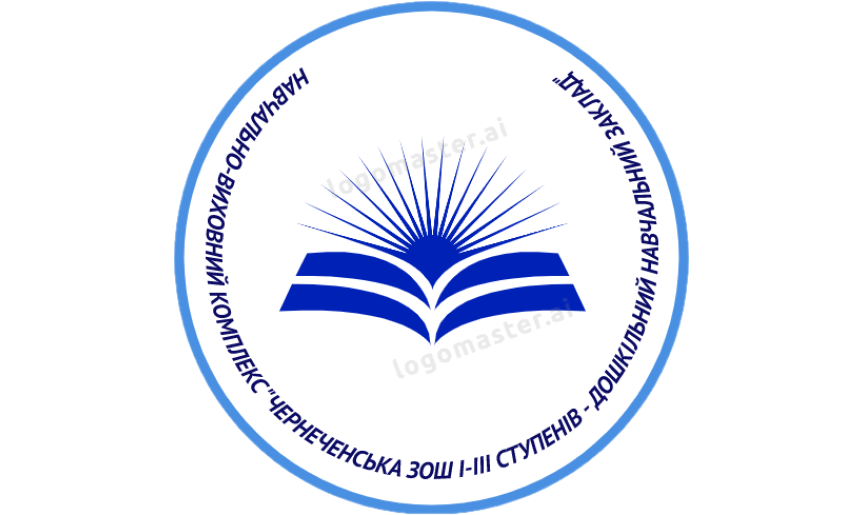 Чернеченська школа
була заснована в 80-х роках ХІХ ст. Це була церковно – приходська школа. Отець Тихон навчав дітей читати, писати, рахувати та Закону Божого. До школи, в основному, ходили хлопчики і ті тільки взимку.
        У 1922р., після смерті отця Тихона, школа була реорганізована в чотирирічну початкову
         У 1923-24рр.кількість дітей збільшилася. Школа розмістилася в чотирьох   приміщеннях, які були розташовані в різних куточках села.
У 1926р.розпочалось будівництво нової школи за рахунок держави та силами села
По завершенні будівництва в селі відкрилася семирічка, перший випуск припадає на 1931р
У 1952р. школа стала середньою.
в 1961р. добудовано 3-й корпус, у зв’язку з великою кількістю учнів.
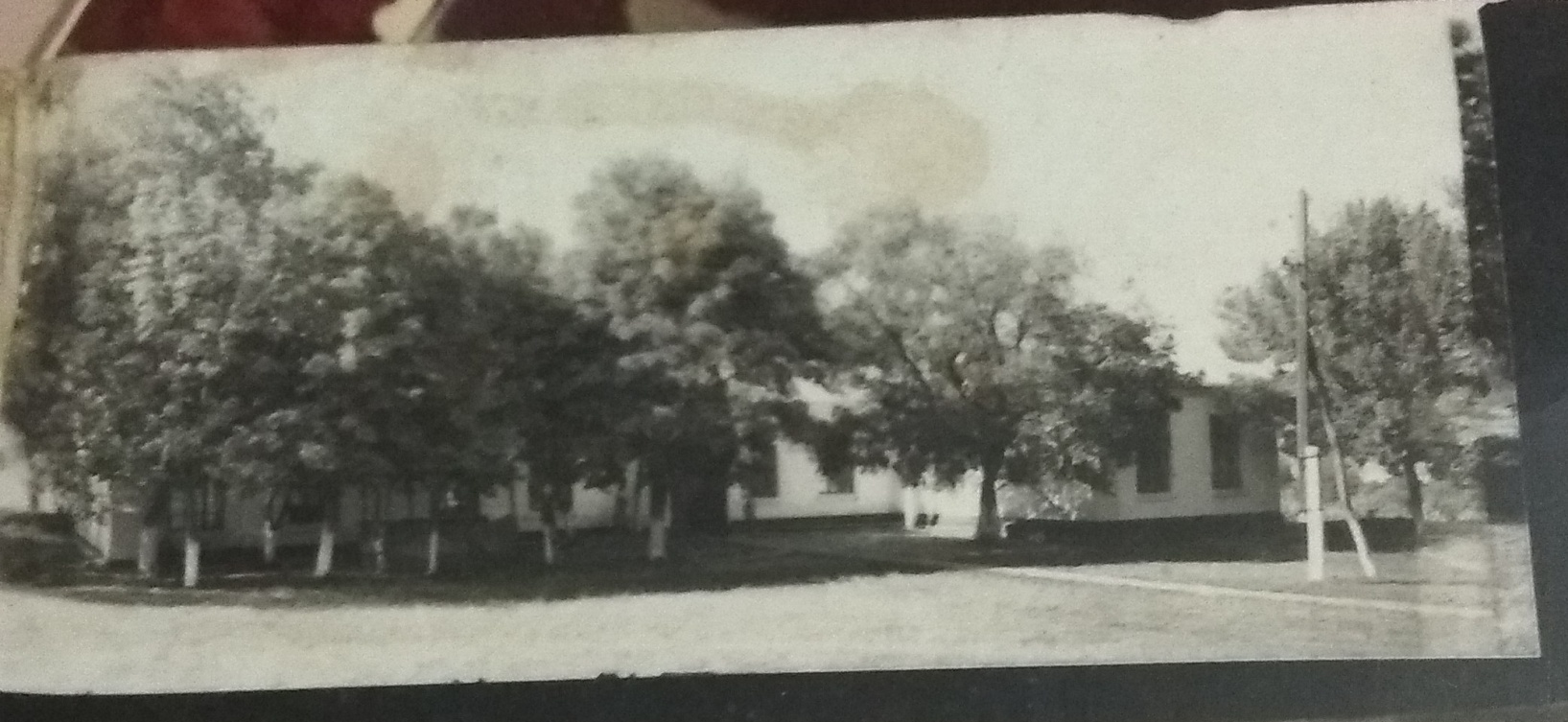 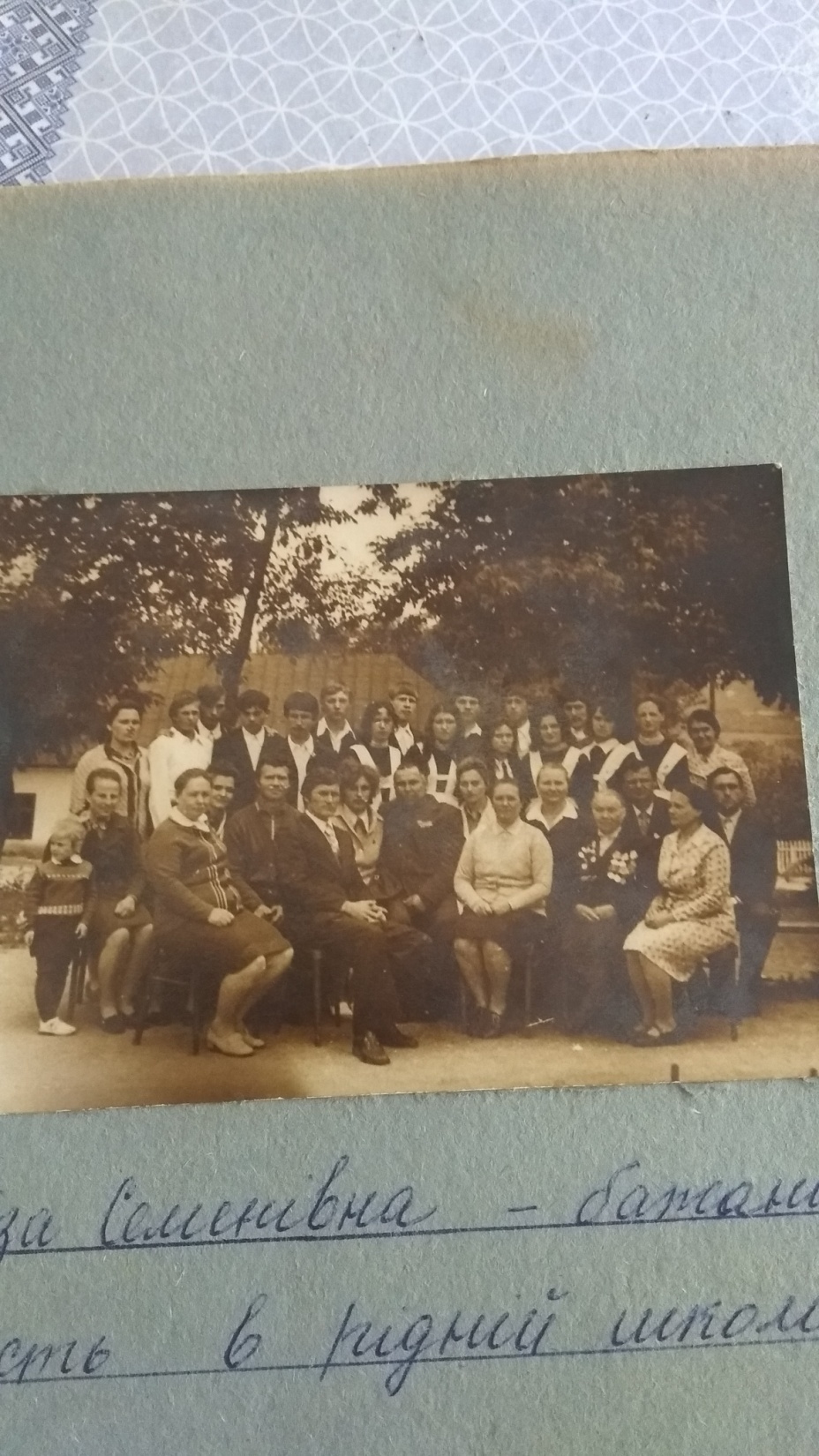 Колєсник Яків Кіндратович,  керівник місцевого господарства, виділив кошти на будівництво нової школи та клопотав перед  обласними органами влади про позитивне рішення даного питання
01.09.1997 року пролунав 1-й дзвінок.
У 2007 році, в жовтні ,відкрився харчоблок.
У 2010  році ,у грудні, відкрито спортивну залу
В 2012 році ремонт дитячого садочка завершився.
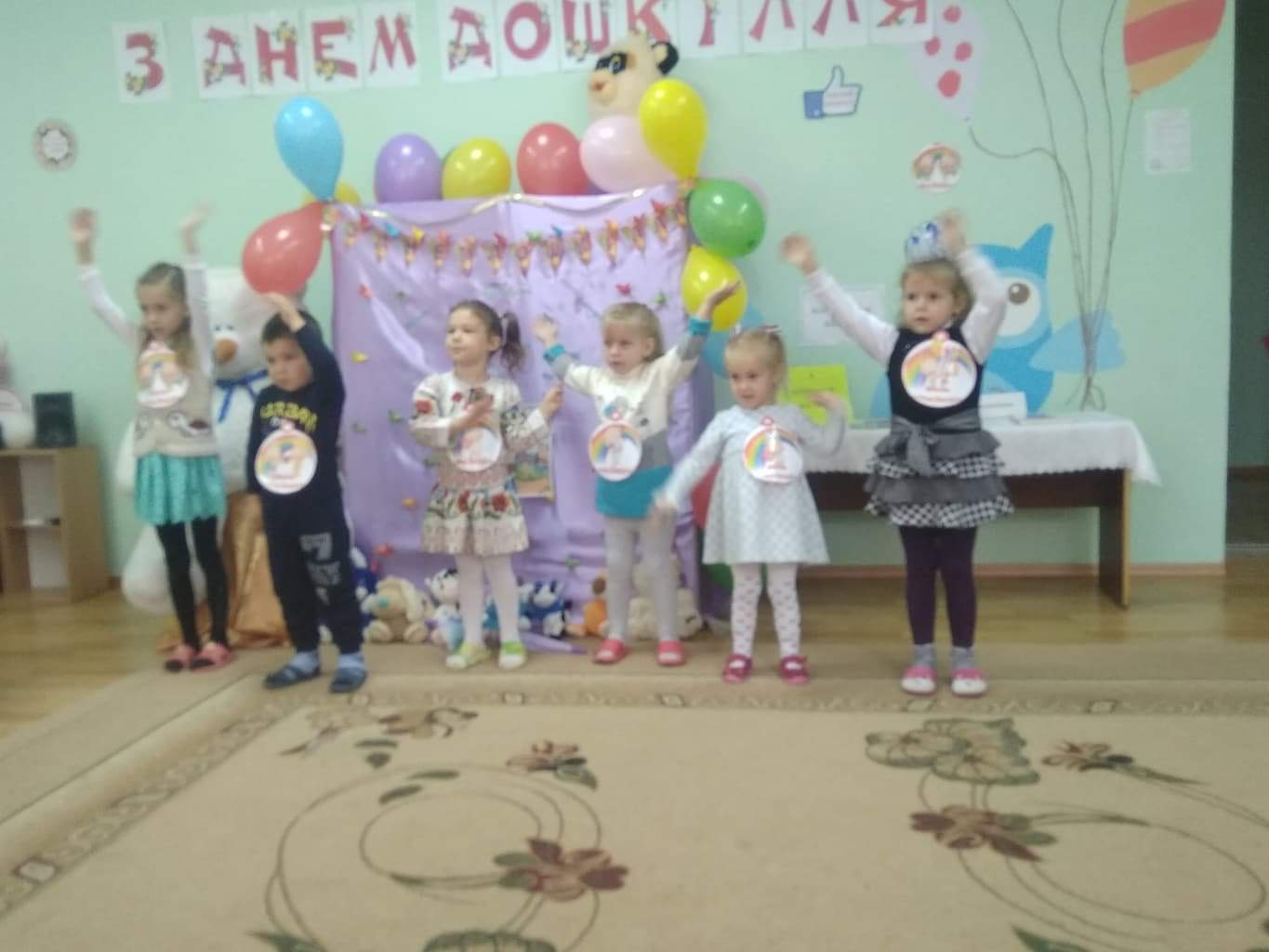 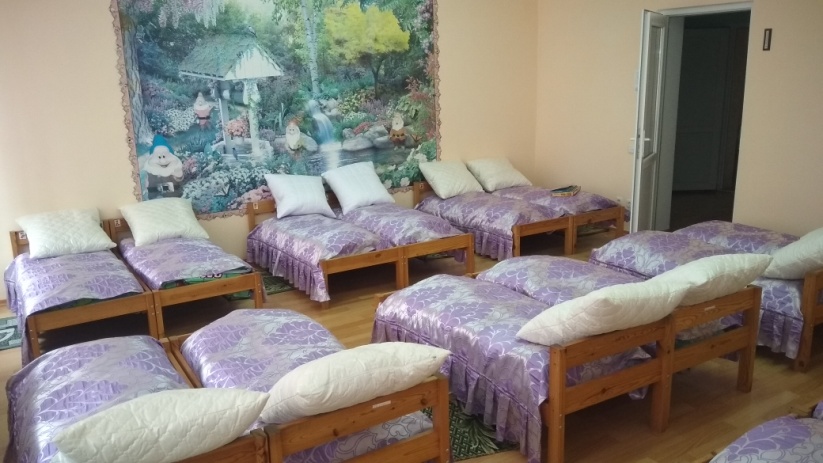 05.07.2012р. Чернеченська ЗОШ І-ІІІ ступенів була реорганізована в навчально виховний комплекс.
Кабінети НУШ
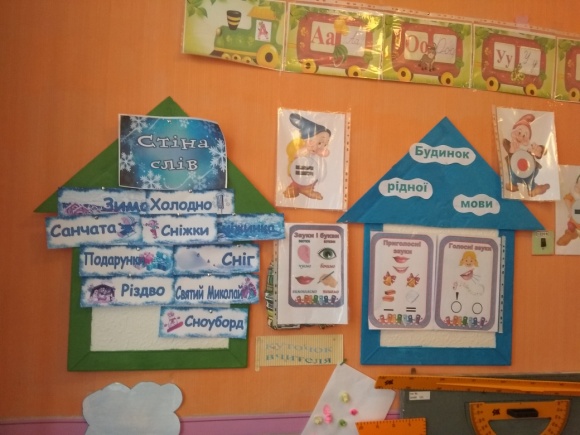 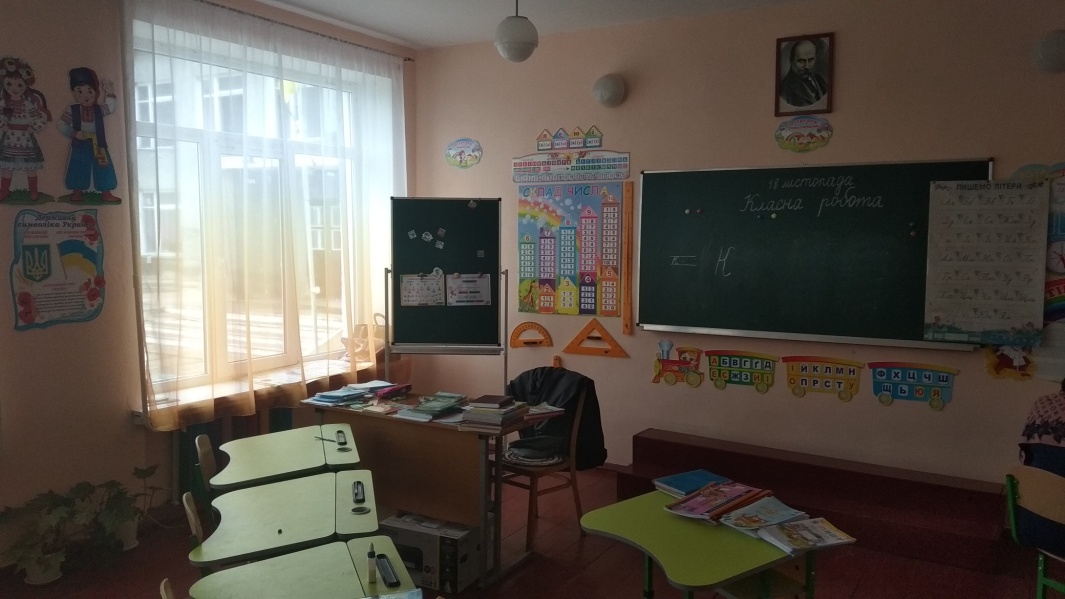 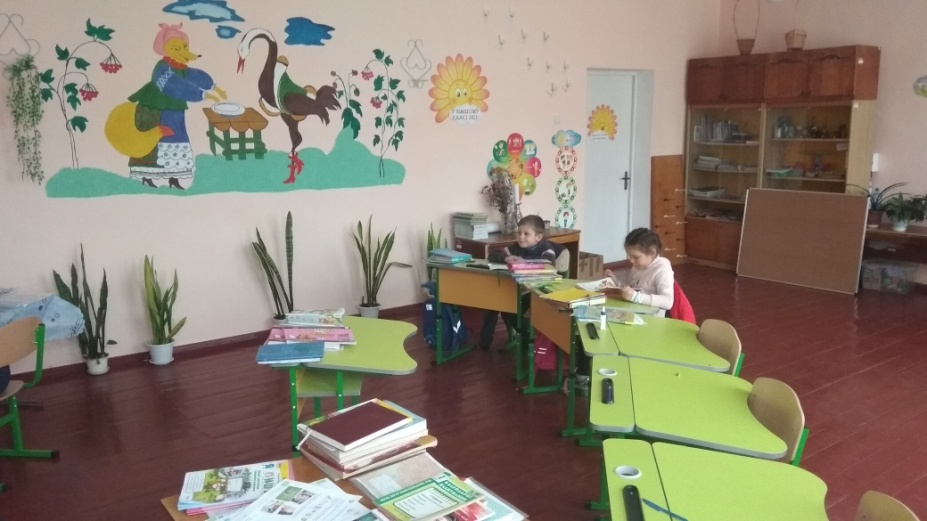 нАвчальні кабінети
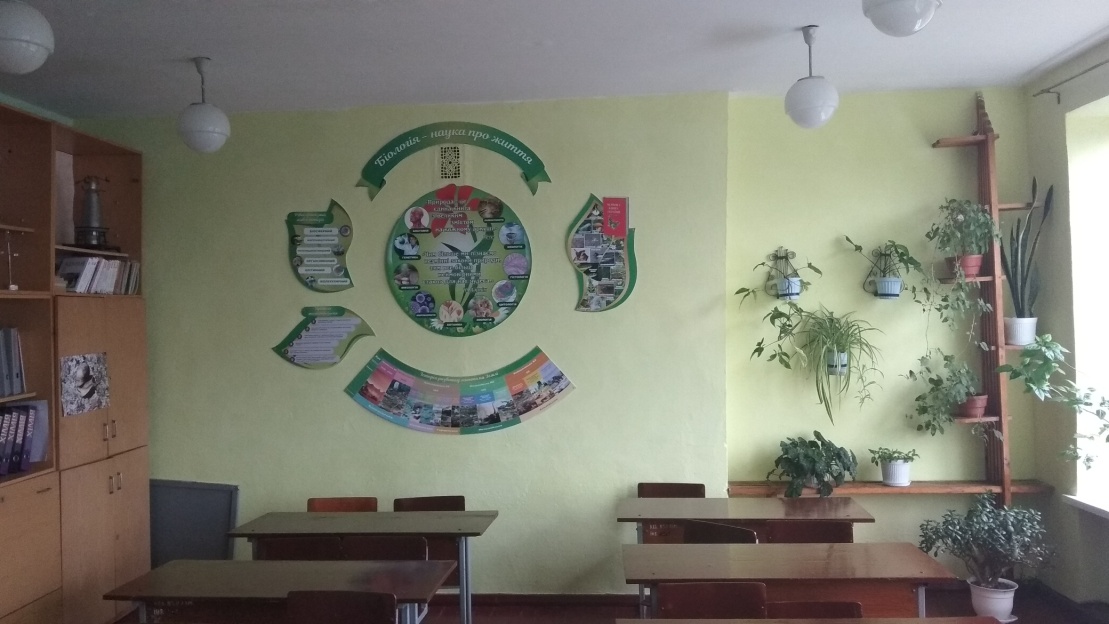 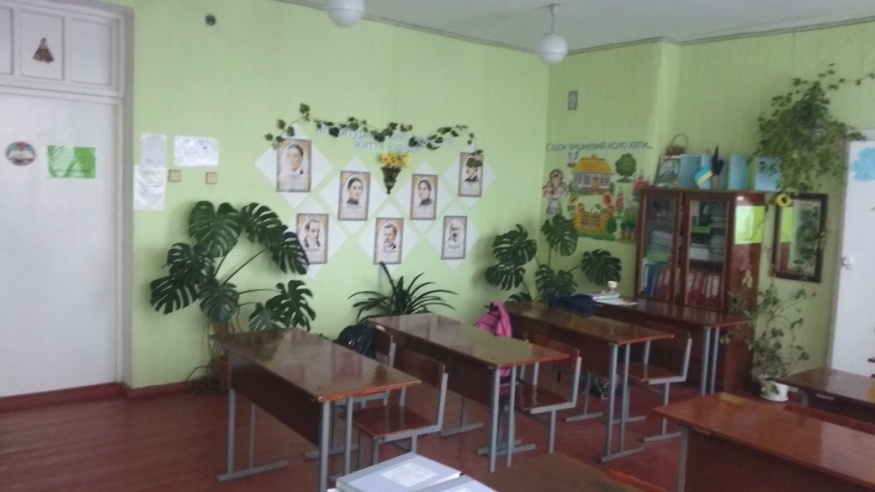 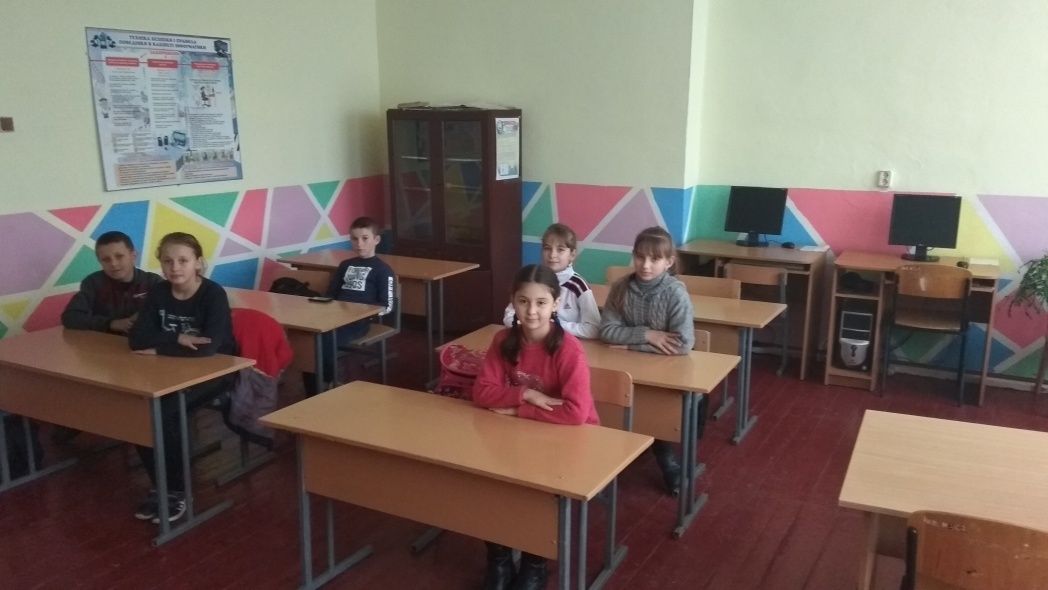 Методичне об’єднання вчителів початкового навчання
Методичне об’єднання вчителів суспільно-гуманітарного циклу
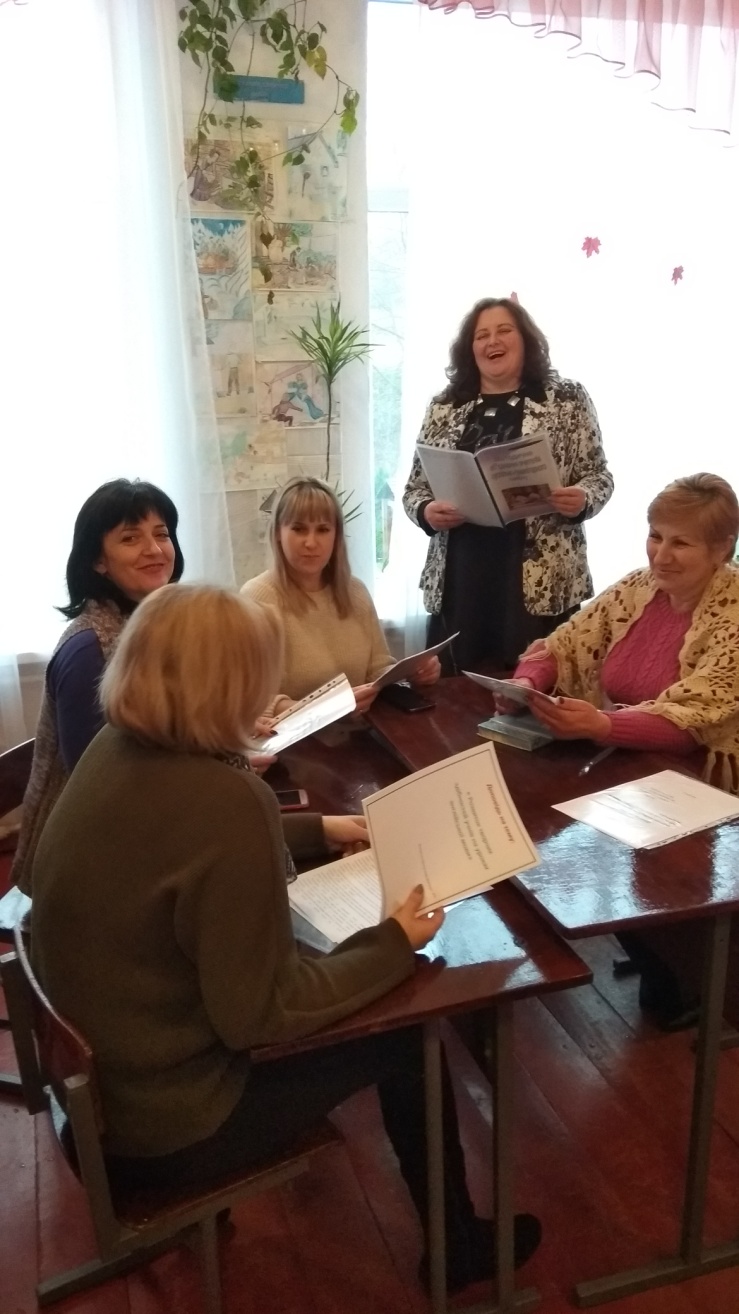 Методичне об’єднання вчителів природничо-математичного циклу
Методичне об’єднання класних керівників
Сьогодні в нашому закладі:
16 вихованців дитячого садка;
2 вихователі;
Навчається 61 учень;
Функціонує 11 навчальних кабінетів;
Працює 19 вчителів, з них:
 4-вищої категорії, 
 8- першої категорії,
 1-другої категорії, 
 3- спеціаліст,
 2- молодший спеціаліст